Publishing as a graduate student:Why? How? And What?AECT Early Career SymposiumMarriott Downtown, Kansas City, MO
Ana-Paula Correia, Ph.D.
The Ohio State University
Curtis J. Bonk, Ph.D.
Indiana University
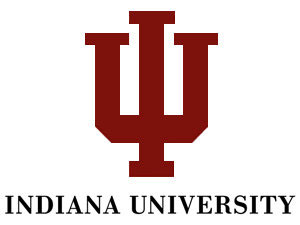 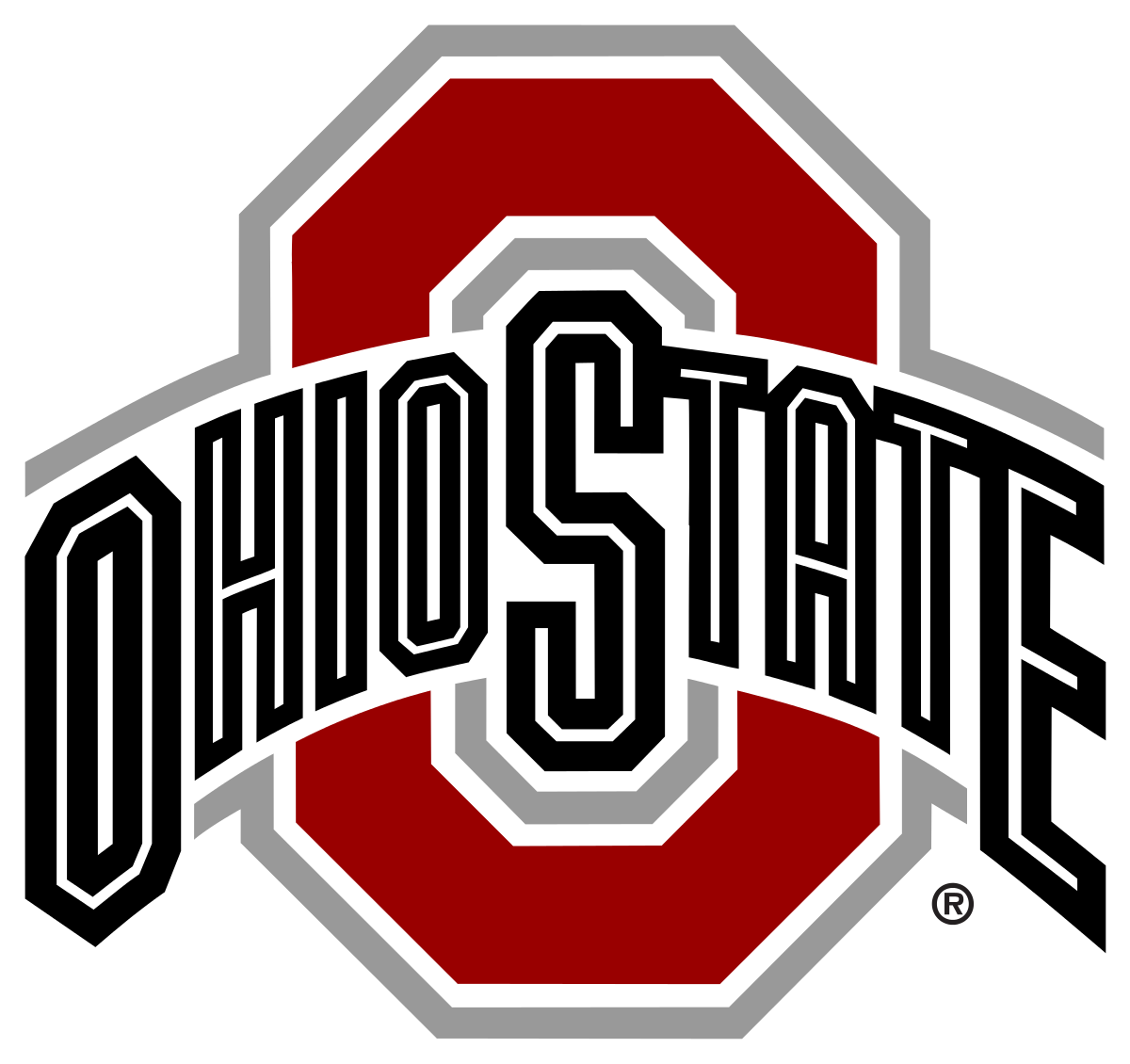 [Speaker Notes: All]
99 Seconds Activity #1
With your next chair neighbor discuss 1 to 2 writing dilemmas currently facing.
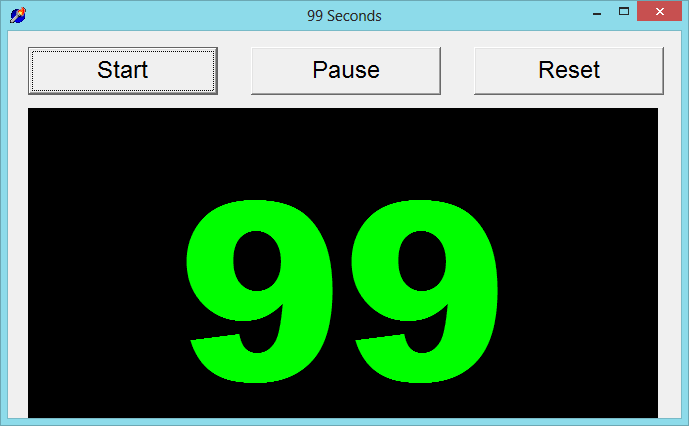 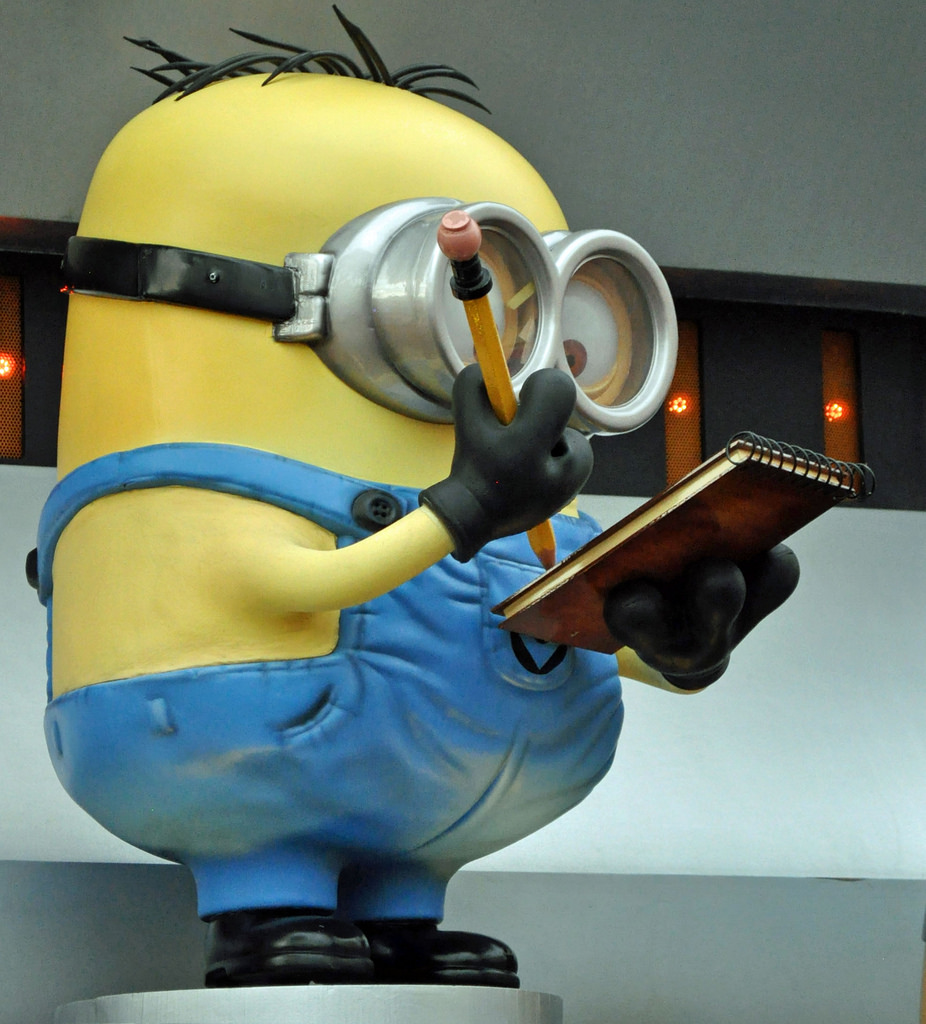 [Speaker Notes: Ana]
Writing Difficulties and Challenges of a Early Career Scholar
Time
Teams
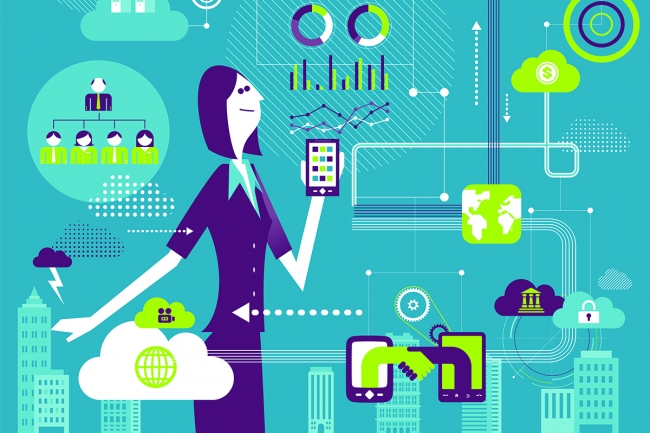 [Speaker Notes: Ana]
Finding a Journal that Fits
What to look for?
Who will be your target readers?
Who are the authors and journals you cite the most related with your research program?
Is there a match between your work and the journal aims and scope?
What is the journal turnaround time?
What is the journal acceptance rate?
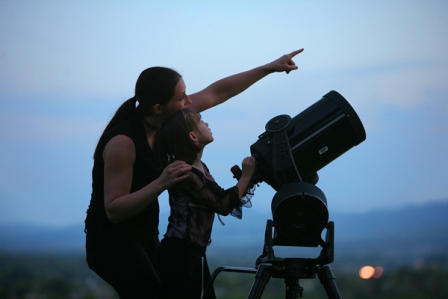 [Speaker Notes: Ana

https://www.editage.com/insights/how-to-choose-journals-for-submitting-your-paper

Who will be your target readers? Scholarly vs. non-scholarly periodicals

readership and target audience


Look for a match between your work and the journal aims and scope. – journal analysis

What is the journal’s turnaround time?

Acceptance rates? Get familiar with the journals’ acceptance rates]
Selecting a Journal
Practitioner Journals
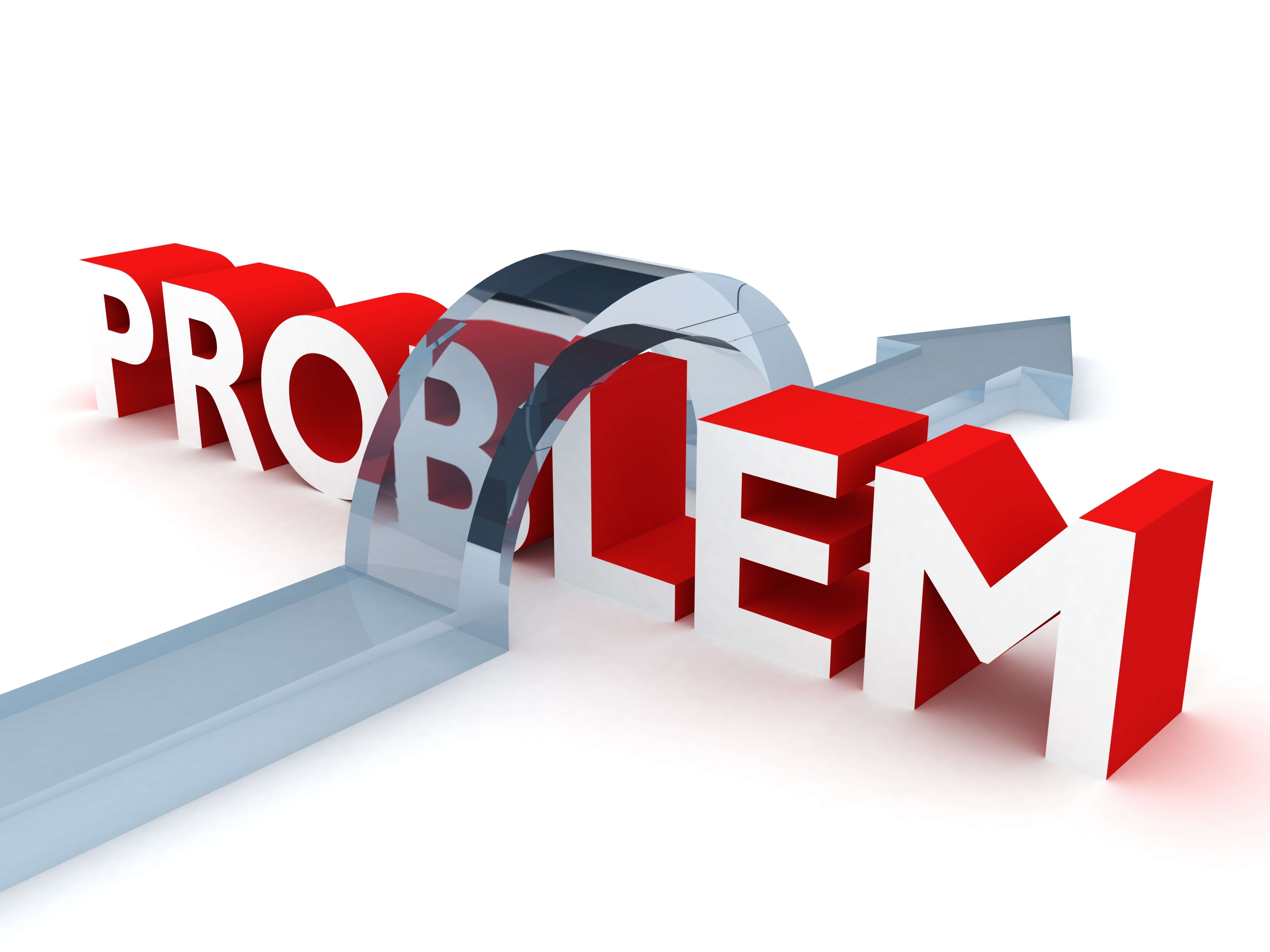 Target practitioners
Deal with problems and issues tied directly to practice
Receive wider circulations and visibility
Refereed or nonrefereed articles
[Speaker Notes: Ana

Unlike peer reviewed articles, nonrefereed articles, where publication decisions are made by one or more editors without using a blind review process, are important because they fill an important niche in practice oriented fields like ed tech. 

Peer-reviewed or refereed articles undergo a blind review. This means that neither he authors nor reviewers know each other’s identity. This process is designed to endure that a manuscript has been reviewed and accepted in an ethical and unbiased manner by experts from a specific field. 

Although refereed articles are often considered the gold standard in faculty promotion and tenure deliberations, nonrefereed articles nevertheless plan an important role within most academic disciplines.

Practitioner journals are targeted toward practitioners and deal with problems and issues tied directly to practice, Thus,, an article appearing in a practitioners journal could receive  wider circulations and visibility than one published in a respected academic journal that is narrowly targeted toward a more limited audience.]
Get Involved…
Review articles and conference proposals (learn about peer-review criteria and guidelines)
Review book proposals
Do a conference workshop
Organize a symposium
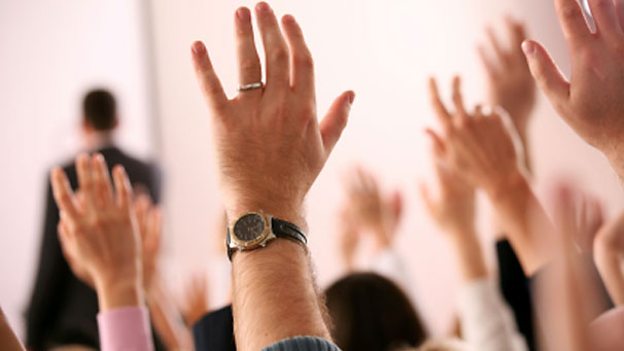 [Speaker Notes: Ana]
Generate Starter Text…
Author a blog
Use social media
Submit a conference proposal
Write editorials
Write book and software reviews
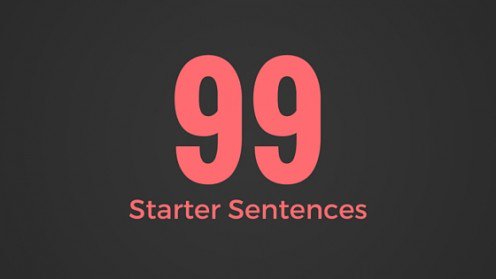 101
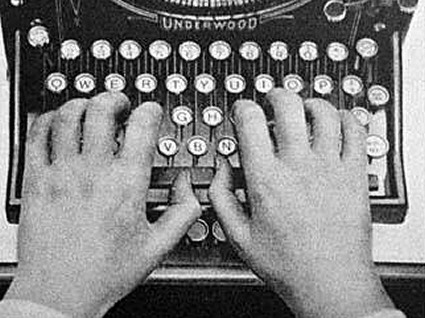 [Speaker Notes: Curt]
The Top 6 Writing Tips
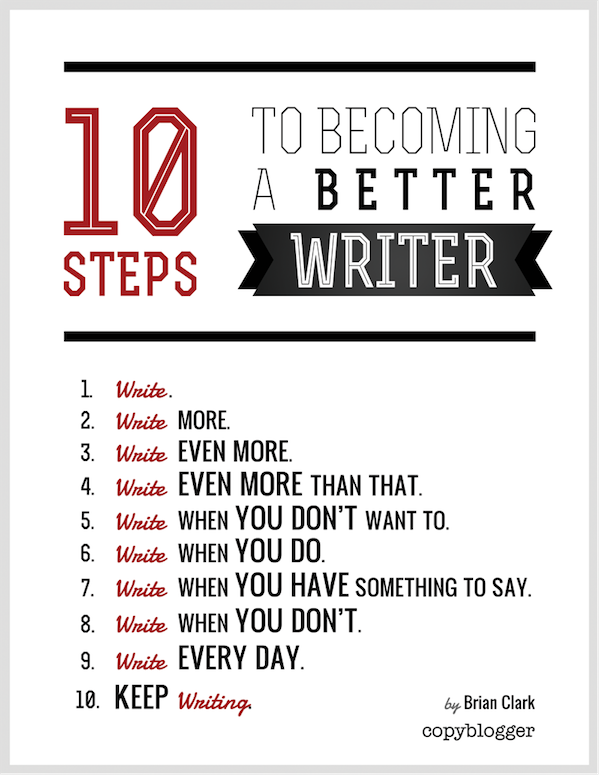 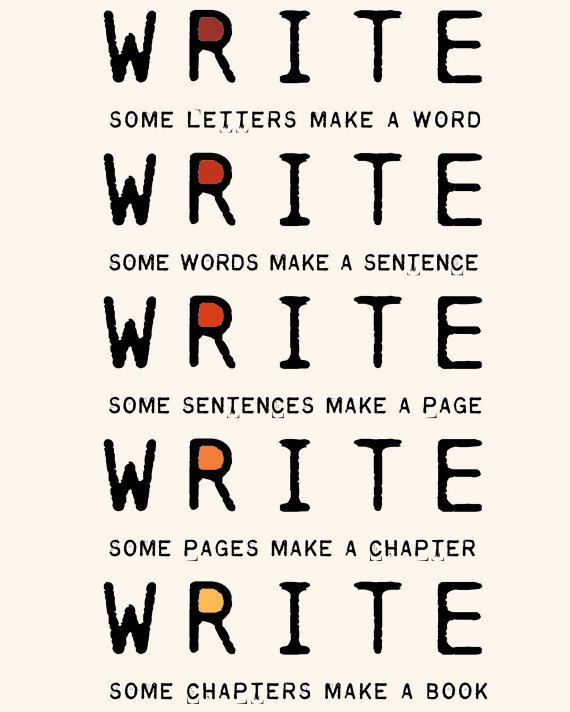 [Speaker Notes: Curt]
1. Mark Writing Days in Planner
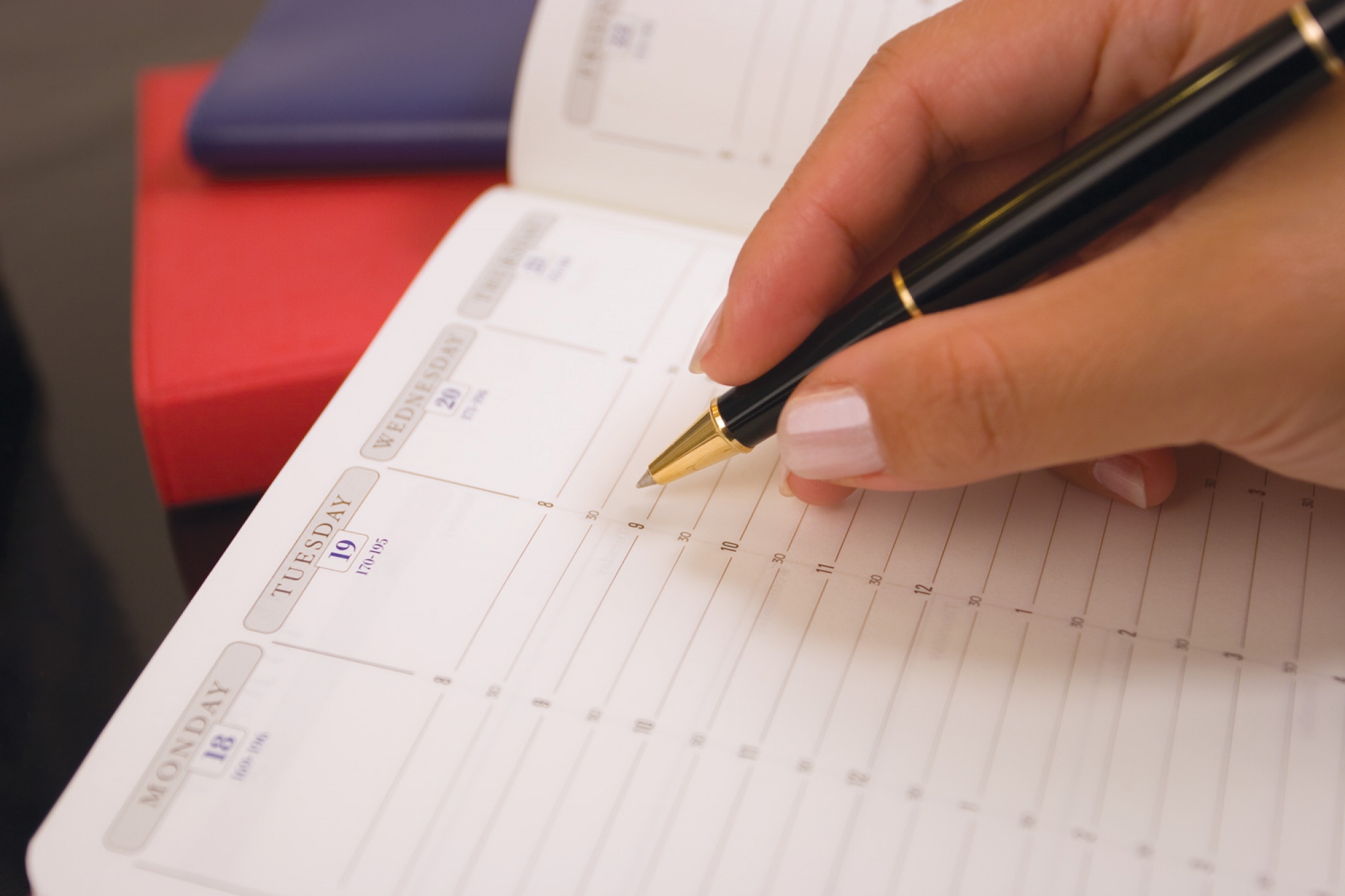 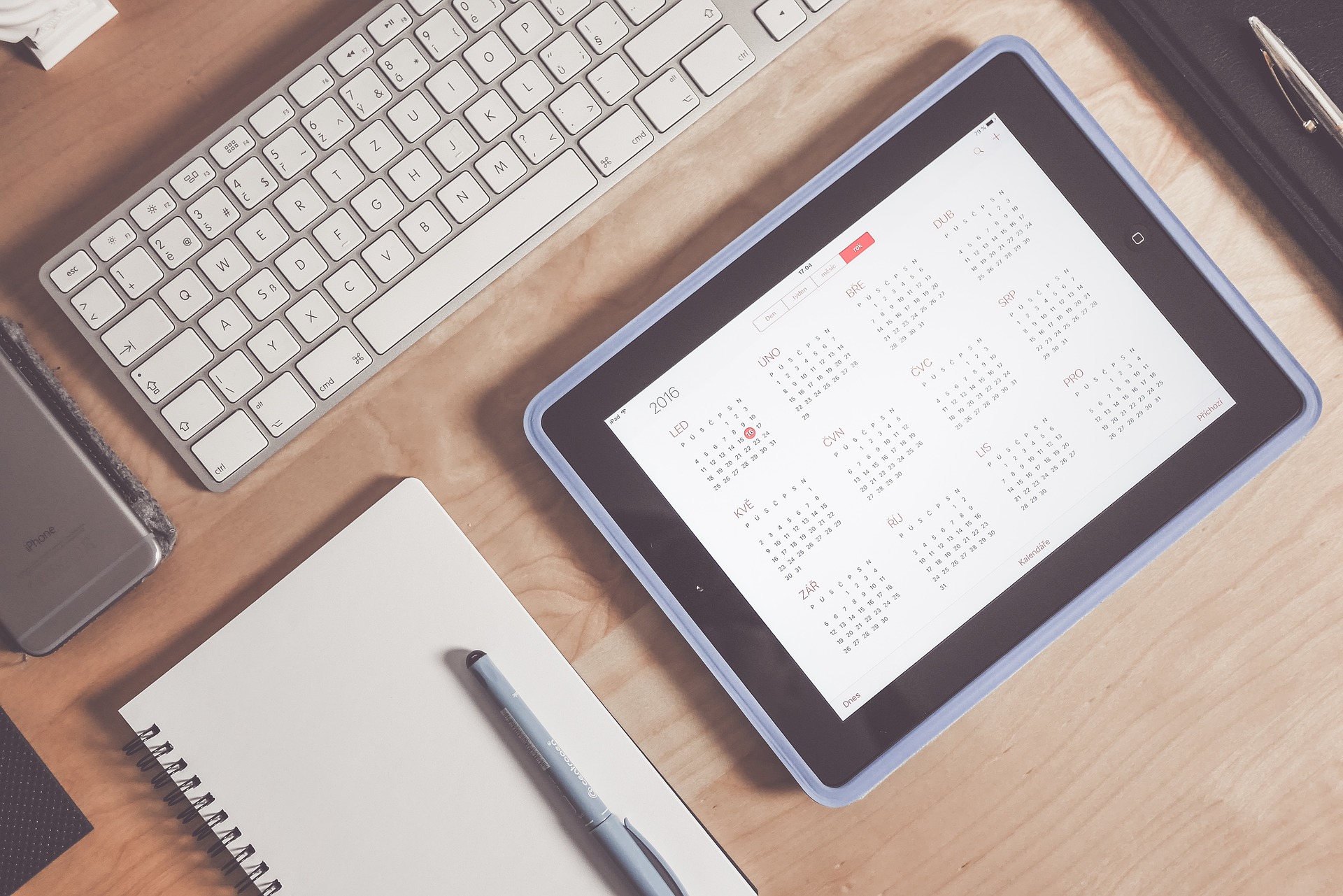 [Speaker Notes: Curt]
2. Maintain a List and Network of Potential Research and Writing Collaborators
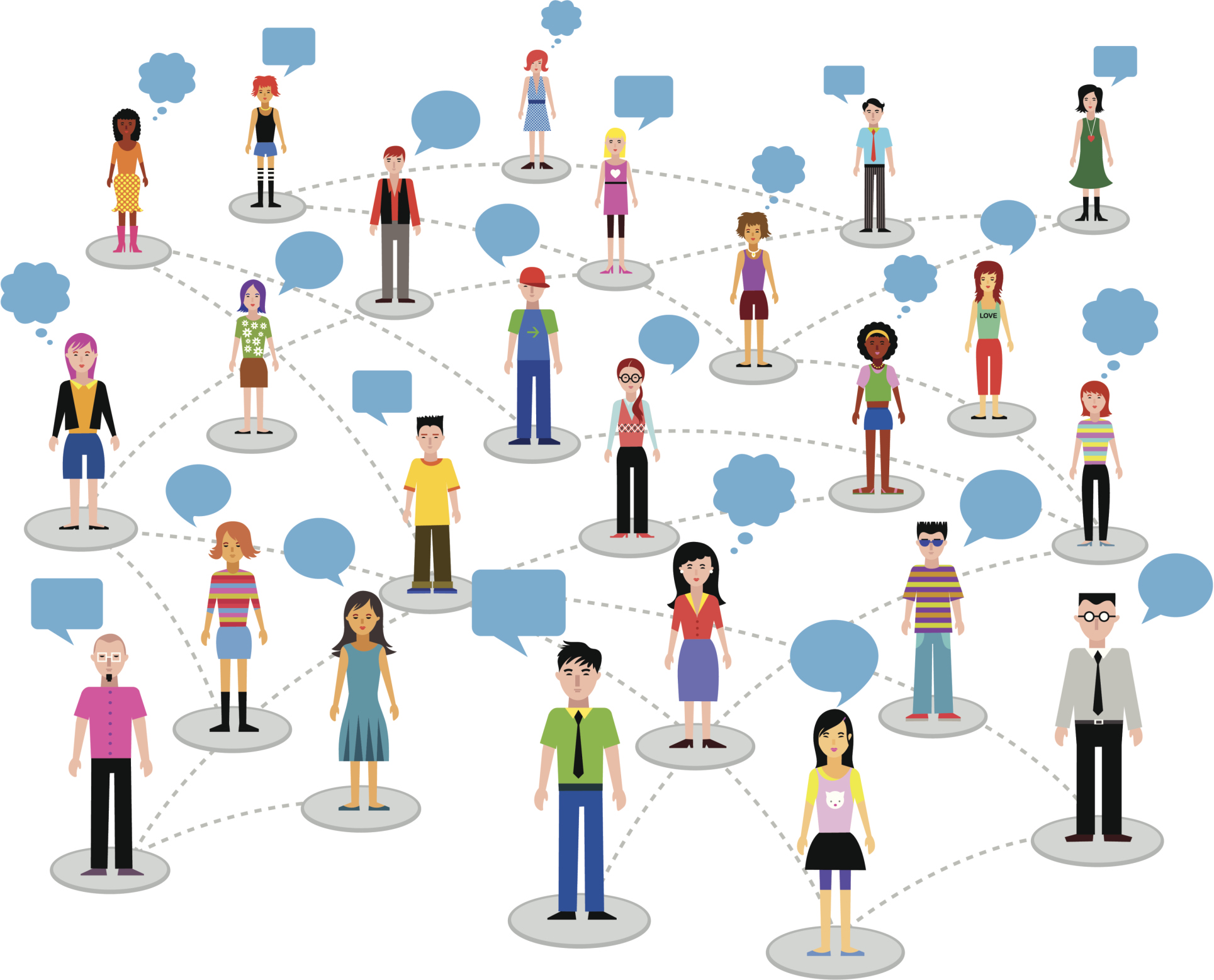 [Speaker Notes: Curt]
3. Draft a Timeline or Multiple Timelines with Flexible Goals
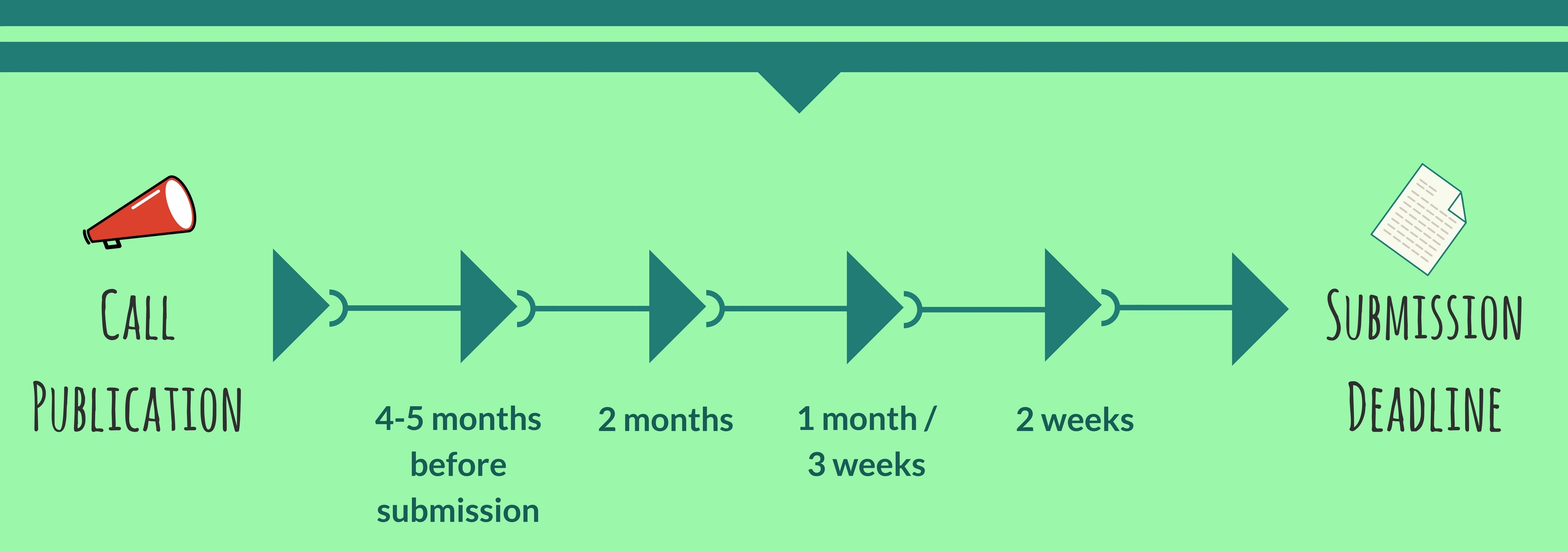 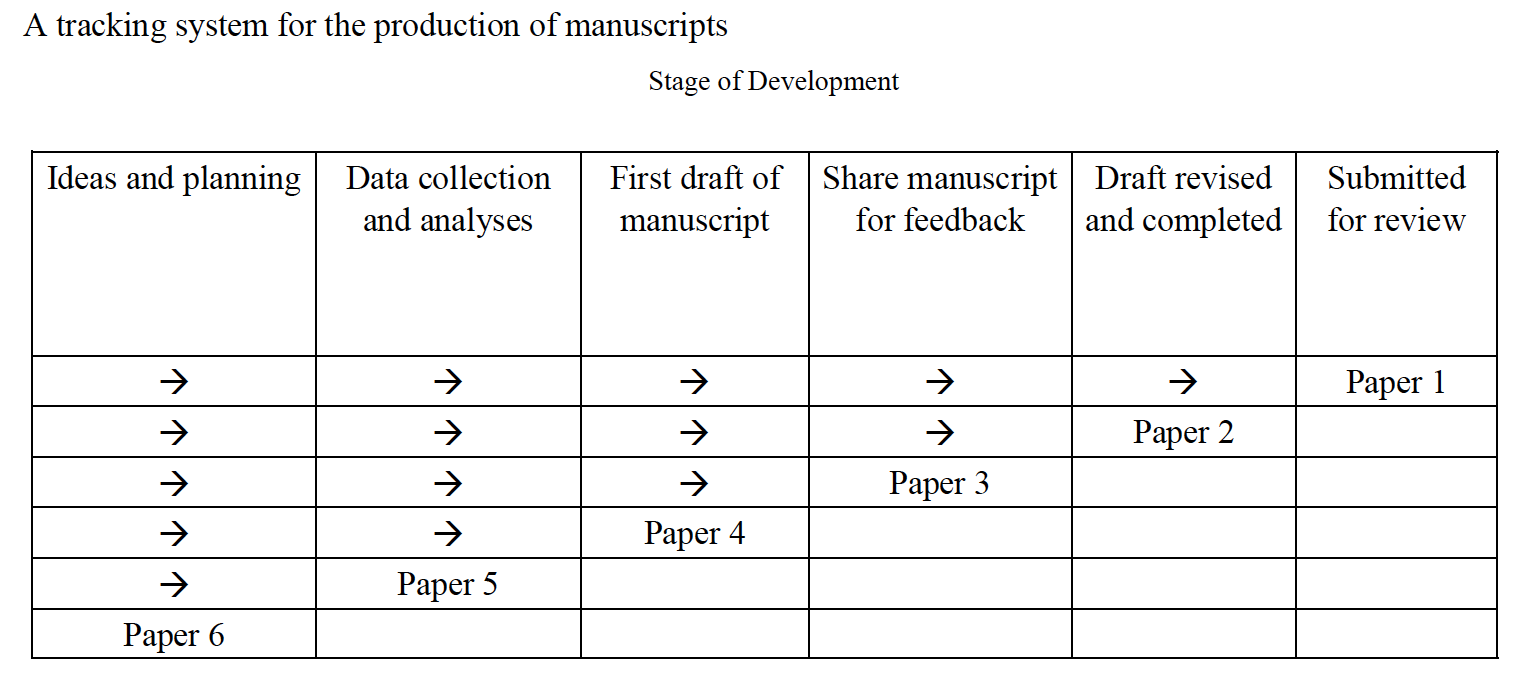 [Speaker Notes: Curt

Screenshot from Cecil’s article]
4. Think Ahead About the Publishing Potential of Each Project
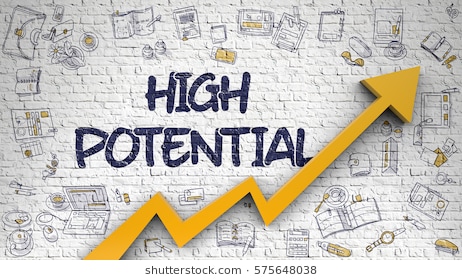 [Speaker Notes: Curt]
5. Be a Bumblebee and Butterfly
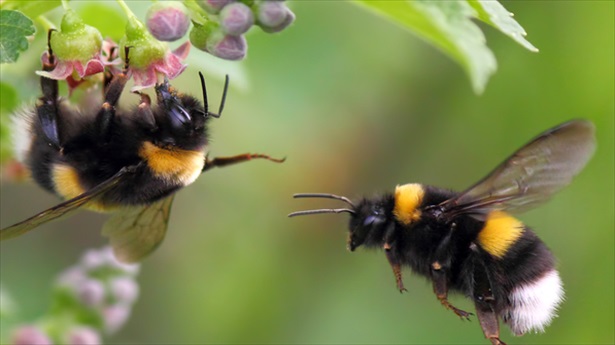 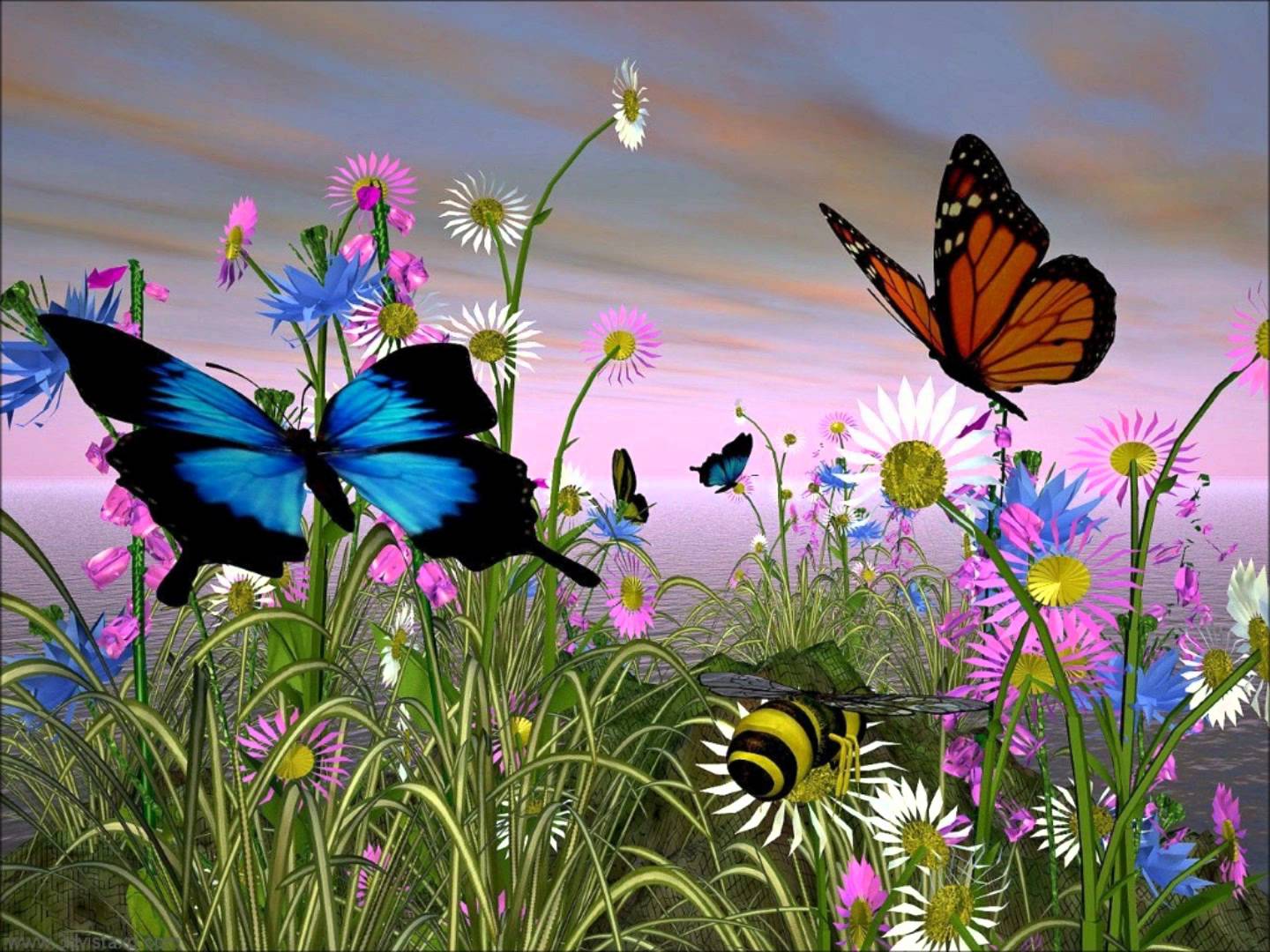 [Speaker Notes: Curt]
6. Find, Save, and Use Starter Text (overcomes writer’s block)
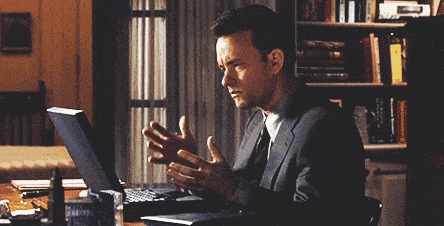 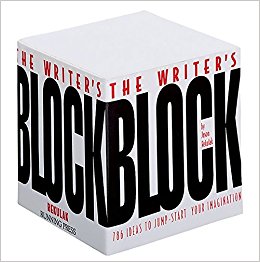 [Speaker Notes: Curt]
Join us for the GSA session 
Publishing as a graduate student: Why? How? And What?
Thursday, October 25th2:15-3:20 pmMuehlebach, Roosevelt, Marriott DowntownKansas City, MO
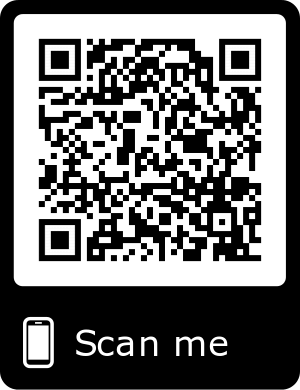 https://tinyurl.com/y9jnonur
[Speaker Notes: Ana

Encourage audience to access the resources on GoogleDoc.]
Thank You!
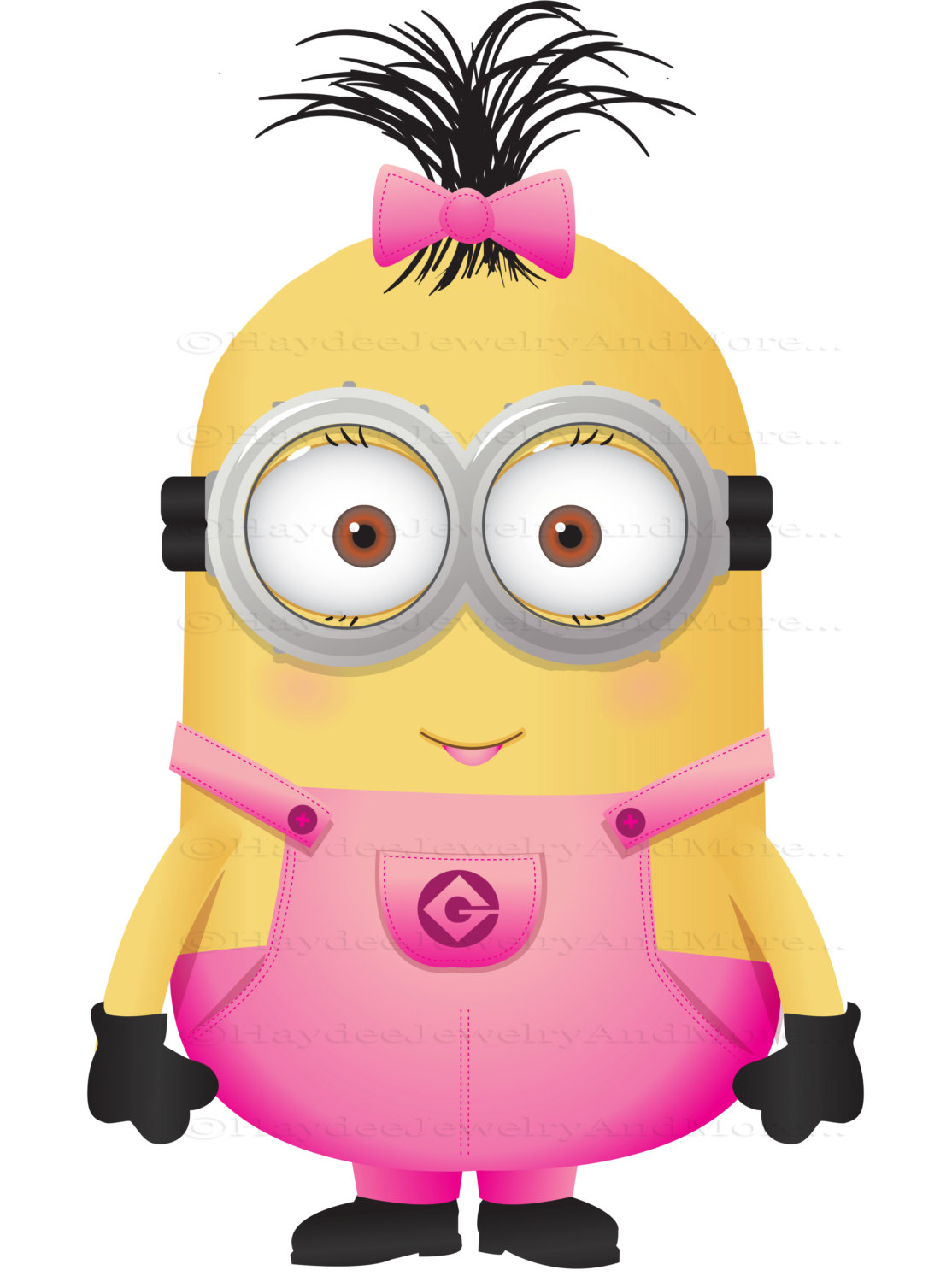 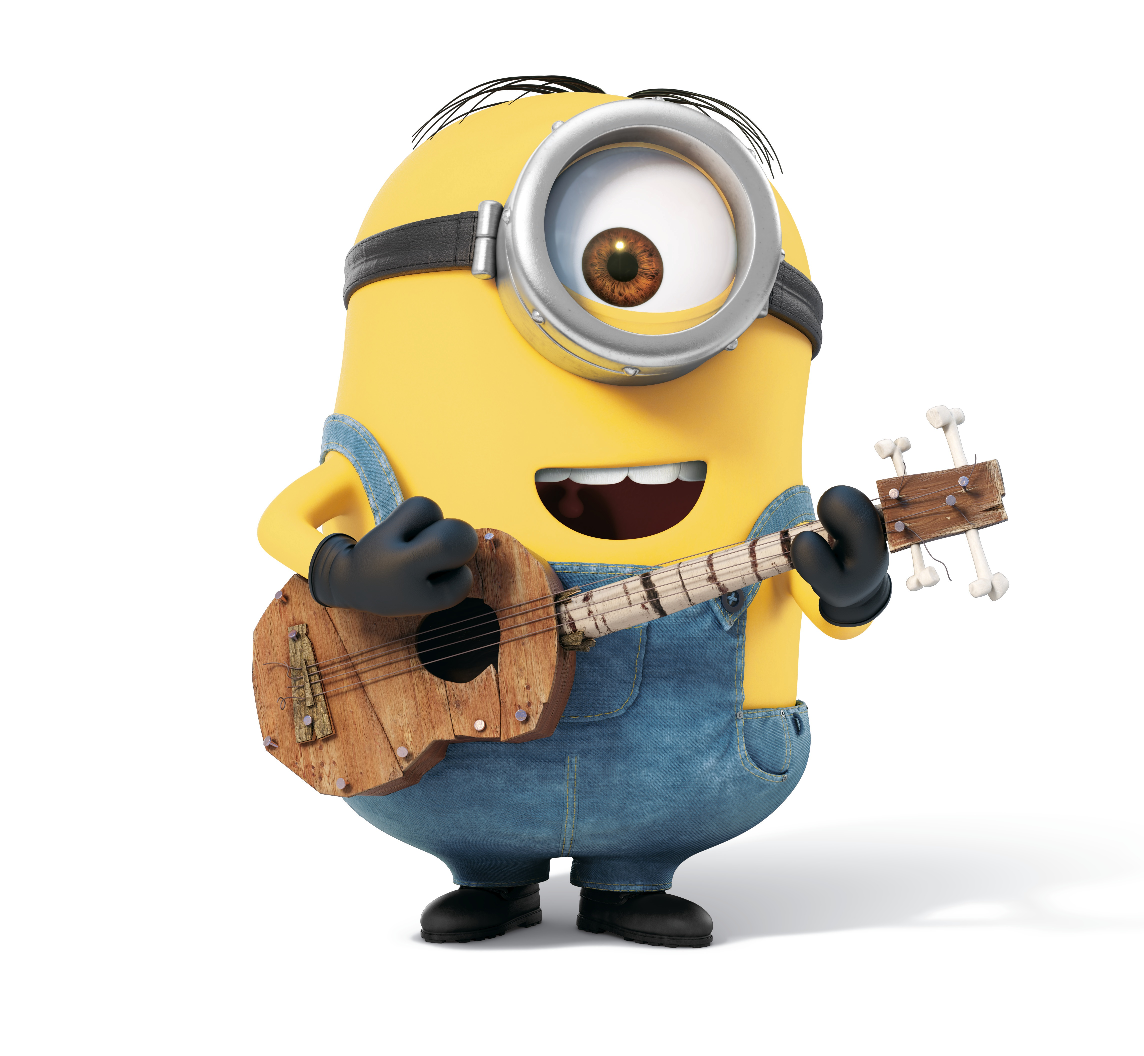 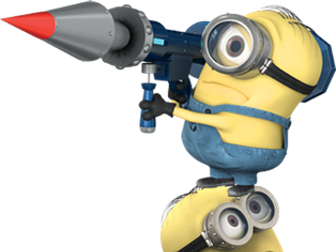 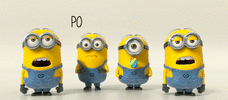 [Speaker Notes: All]